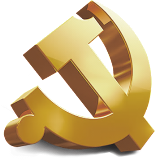 中国共产党
纪律处分条例
THE COMMUNIST PARTY OF CHINA
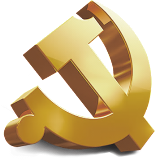 中国共产党
中国共产党
纪律处分条例
2018年8月26日,中共中央印发了新修订的《中国共产党纪律处分条例》。
这是《条例》历史上的第三次修订，也是党的十八大后对《条例》的第二次修订，是时隔近三年后，中共中央再次向全党划出的新的纪律“底线”，再次释放出的以铁的纪律管党治党的强烈信号。
纪律处分条例
THE COMMUNIST PARTY OF CHINA
THE COMMUNIST PARTY OF CHINA
目 录
01
04
02
03
纪律处分条例
简要介绍
背景意义
八大亮点
修改要点
THE COMMUNIST PARTY OF CHINA
中国共产党
纪律处分条例
第一章
简要介绍
THE COMMUNIST PARTY OF CHINA
简要介绍
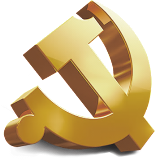 中国共产党
1997
2003
2015
2018
首次
印发
第1次
修订
第2次
修订
第3次
修订
中国共产党纪律处分条例
THE COMMUNIST PARTY OF CHINA
纪律处分条例
THE COMMUNIST PARTY OF CHINA
日前,中共中央印发了新修订的《中国共产党纪律处分条例》， 这是自1997年中共中央首次印发《中国共产党纪律处条例(试行)》以来，经2003年、2015年两次修订，第3次修订后形成的纪律处分条例。
简要介绍
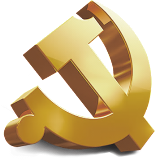 中国共产党
最新版
中国共产党纪律处分条例
2018
THE COMMUNIST PARTY OF CHINA
1.9万字
142条
共3编
11章
纪律处分条例
THE COMMUNIST PARTY OF CHINA
此次新修订的《条例》共142条，与原《条例》相比新增11条，修改65条,整合了2条。
简要介绍
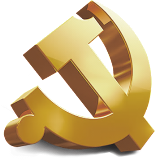 中国共产党
2018
第一编 总则，即1-5章，包括:指导思想、原则和适用范围，违纪与纪律处分，纪律处分运用规则，对违法犯罪党员的纪律处分，其他规定。

第二编分则，即6-11章,规定了6类违反党的纪律行为:对违反政治纪律行为的处分，对违反组织纪律行为的处分，对违反廉洁纪律行为的处分，对违反群众纪律行为的处分，对违反工作纪律行为的处分，对违反生活纪律行为的处分。

第三编附则，即第139条142条 ,明确了制定补充规定等的权限，条例的解释机关，以及条例的实施时间和溯及力等内容。
中国共产党纪律处分条例
最新版
THE COMMUNIST PARTY OF CHINA
纪律处分条例
THE COMMUNIST PARTY OF CHINA
中国共产党
纪律处分条例
第二章
背景意义
THE COMMUNIST PARTY OF CHINA
背景意义
三大重要作用
维护党章和其他党内法规
严肃党的纪律
坚持从严管党治党
中国共产党纪律处分条例
中国共产党
纪律处分条例
THE COMMUNIST PARTY OF CHINA
THE COMMUNIST PARTY OF CHINA
主要
背景
党的十九大将纪律建设纳入新时代党的建设总体布局，在党章中充实完善了纪律建设相关内容。

党中央决定根据新的形势、任务和要求,对条例予以修订完善。
背景意义
条例修订
目的意义
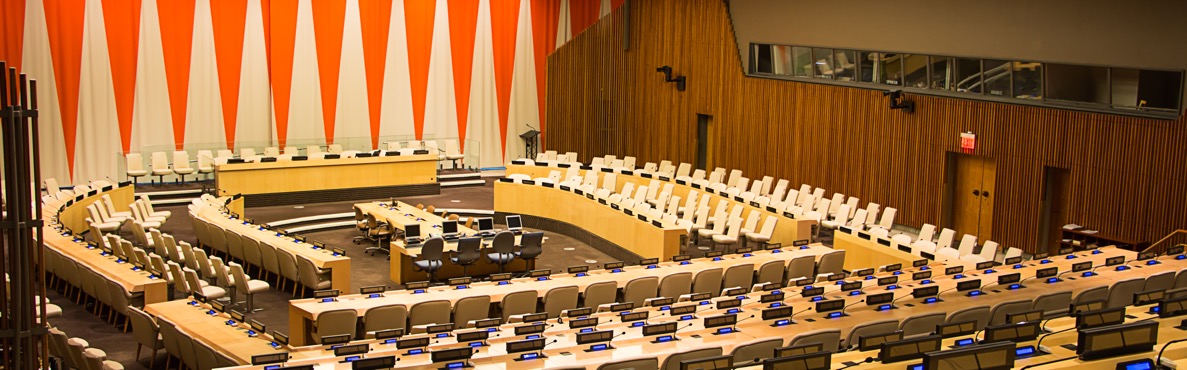 中国共产党纪律处分条例
THE COMMUNIST PARTY OF CHINA
全面贯彻习近平新时代中国特色社会主义思想和党的十九大精神，以党章为根本遵循，将党的纪律建设的理论、实践和制度创新成果，以党规党纪形式固定下来,着力提高纪律建设的政治性、时代性、针对性。
严明政治纪律和政治规矩，把坚决维护习近平总书记党中央的核心、全党的核心地位，坚决维护党中央权威和集中统一-领导作为出发 点和落脚点,将党章和《关于新形势下党内政治生活的若干准则》等党内法规的要求细化具体化。
坚持问题导向，针对管党治党存在的突出问题扎紧笼子,实现制度的与时俱进，使全面从严治党的思路举措更加科学、更加严密、更加有效。
[Speaker Notes: 15219]
背景意义
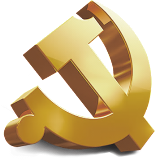 中国共产党
中国共产党纪律处分条例
THE COMMUNIST PARTY OF CHINA
纪律处分条例
THE COMMUNIST PARTY OF CHINA
坚决维护以习近平同志为核心的党中央权威和集中统一领导的必然要求
贯彻落实习近平新时代中国特色社会主义思想的具体行动
对党章和《关于新形势下党内政治生活的若干准则》等党内法规的细化具体化
坚持问题导向，解决管党治党突出问题的现实需要
总结党的建设实践经验，实现制度与时俱进的具体体现
修订
必要性
中国共产党
纪律处分条例
第三章
八大亮点
THE COMMUNIST PARTY OF CHINA
八大亮点
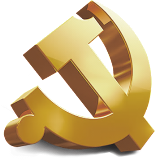 中国共产党
中国共产党纪律处分条例
THE COMMUNIST PARTY OF CHINA
纪律处分条例
习近平新时代中国特色社会主义思想为指导
一个思想
THE COMMUNIST PARTY OF CHINA
增写
条例
原文
[第二条]	党的纪律建设必须坚持以马克思列宁主义、毛泽东思想、邓小平理论、“三个代表”重要思想、科学发展观、习近平新时代中国特色社会主义思想为指导，坚持和加强党的全面领导，坚决维护习近平总书记党中央的核心、全党的核心地位，坚决维护党中央权威和集中统一领导，落实新时代党的建设总要求和全面从严治党战略部署， 全面加强党的纪律建设。
八大亮点
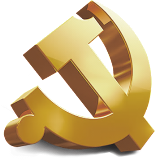 中国共产党
中国共产党纪律处分条例
THE COMMUNIST PARTY OF CHINA
纪律处分条例
坚决维护习近平总书记党中央的核心、全党的核心地位;坚决维护
党中央权威和集中统一领导
两个坚决维护
THE COMMUNIST PARTY OF CHINA
增写
条例
原文
[第二条]	党的纪律建设必须坚持以马克思列宁主义、毛泽东思想、邓小平理论、“三个代表”重要思想、科学发展观、习近平新时代中国特色社会主义思想为指导，坚持和加强党的全面领导，坚决维护习近平总书记党中央的核心、全党的核心地位，坚决维护党中央权威和集中统一领导，落实新时代党的建设总要求和全面从严治党战略部署， 全面加强党的纪律建设。
八大亮点
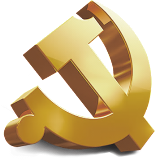 中国共产党
中国共产党纪律处分条例
THE COMMUNIST PARTY OF CHINA
纪律处分条例
即将不收敛、不收手，问题线索反映集中、群众反映强烈，政治问题和经济问题交织的腐败案件作为重点审查内容
三个重点
THE COMMUNIST PARTY OF CHINA
写入
《条例》
条例
原文
[第七条]	党组织和党员违反党章和其他党内法规，违反国家法律法规，违反党和国家政策，违反社会主义道德，危害党、国家和人民利益的行为，依照规定应当给予纪律处理或者处分的，都必须受到追究。
重点查处党的十八大以来不收敛、不收手，问题线索反映集中、群众反映强烈，政治问题和经济问题交织的腐败案件，违反中央八项规定精神的问题。
八大亮点
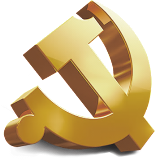 中国共产党
中国共产党纪律处分条例
THE COMMUNIST PARTY OF CHINA
纪律处分条例
政治意识、大局意识、核心意识、看齐意识和运用监督执纪“四种形态”的内容
四个意识
四种形态
THE COMMUNIST PARTY OF CHINA
增写
[第三条]	党组织和党员必须牢固树立政治意识、大局意识、核心意识、看齐意识，自觉遵守党章，严格执行和维护党的纪律，自觉接受党的纪律约束，模范遵守国家法律法规。
[第五条]	运用监督执纪“ 四种形态”， 经常开展批评和自我批评、约谈函询，让“红红脸、出出汗"成为常态;党纪轻处分、组织调整成为违纪处理的大多数;党纪重处分、重大职务调整的成为少数;严重违纪涉嫌违法立案审查的成为极少数。
条例
原文
八大亮点
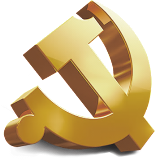 中国共产党
中国共产党纪律处分条例
THE COMMUNIST PARTY OF CHINA
纪律处分条例
即对党纪与国法的衔接作出详细规定
五处纪法衔接
THE COMMUNIST PARTY OF CHINA
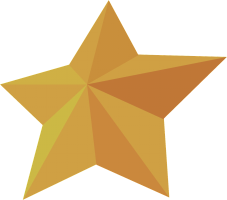 对党纪与国法的衔接在第27至30条、第33条中作出详细规定。如增加规定党组织在纪律审查中发现党员严重违纪涉嫌犯罪的,原则上先作出党纪处分决定,并按照规定给予政务处分后,再移送有关国家机关依法处理等;
八大亮点
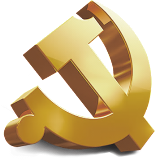 中国共产党
中国共产党纪律处分条例
THE COMMUNIST PARTY OF CHINA
纪律处分条例
即对六种违纪行为从重或加重处分
六个从严
THE COMMUNIST PARTY OF CHINA
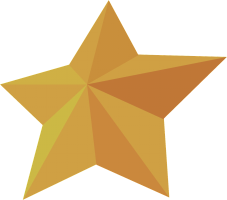 即对组织、利用宗教活动反党，破坏民族团结,搞有组织的拉票贿选或者用公款拉票贿选,扶贫领域侵害群众利益，民生保障显失公平,组织利用宗族势力对抗中央方针政策、破坏基层组织建设，贯彻新发展理念失职等种违纪行为从重或加重处分;
八大亮点
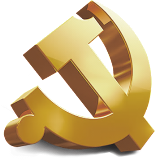 中国共产党
中国共产党纪律处分条例
THE COMMUNIST PARTY OF CHINA
纪律处分条例
在《条例》中充实完善总书记反复强调警惕的““七个有之”问题的处分规定
七个有之
THE COMMUNIST PARTY OF CHINA
七个
有之
一些人无视党的政治纪律和政治规矩 ，为了自己的所谓仕途，为了自己的所谓影响力，搞任人唯亲、排斥异己的有之，搞团团伙伙、拉帮结派的有之,搞匿名诬告、制造谣言的有之，搞收买人心、拉动选票的有之，搞封官许愿、弹冠相庆的有之，搞自行其是、阳奉阴违的有之，搞尾大不掉、妄议中央的也有之。
八大亮点
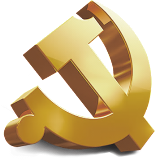 中国共产党
中国共产党纪律处分条例
THE COMMUNIST PARTY OF CHINA
纪律处分条例
即对八种新型违纪行为作出处分规定
八种典型
违法行为
THE COMMUNIST PARTY OF CHINA
八种
行为
即对干扰巡视巡察工作,党员信仰宗教，借用管理和服务对象钱款、住房、车辆等,民间借贷获取大额回报，利用宗族、黑恶势力欺压群众,形式主义、官僚主义突出表现,不重视家风、对家属失管失教等八种新型违纪行为作出处分规定。
中国共产党
纪律处分条例
第四章
修改要点
THE COMMUNIST PARTY OF CHINA
修改要点
共5章43 ,新增1条,修改25条,整合了2条
中国共产党纪律处分条例
中国共产党
纪律处分条例
THE COMMUNIST PARTY OF CHINA
一是在指导思想中写入以习近平新时代中国特色社会主义思想为指导、坚决维护以习近平同志为核心的党中央权威和集中统一-领导等内容。
二是在总体要求上增加党组织和党员牢固树立四个意识“的规定。
三是将实践中普遍运用的监督执纪"四种形态"充实到《条例》中。
四是将十八以来不收敛、不收手等情况作为重点查处的案件类型
五是充实完善了对违犯党纪的党组织的处理方式。
六是体现从严要求,完善了从重加重处分的情形。
七是与监察法规定的职务犯罪情形相衔接,完善纪法衔接条款。
THE COMMUNIST PARTY OF CHINA
总则部分
改
修
修改要点
共26条,新增5条,修改12条
中国共产党纪律处分条例
中国共产党
纪律处分条例
一是落实 《中共中央政治局关于加强和维护党中央集中统一领导的若干规定》, 增加对在重大原则问题上不同党中央保持-致行为的处分规定。
二是增加对搞山头主义、制造传播政治谣言等危害党的团结统一行为的处分规定。
三是增加对搞两面派、做两面人等对党不忠诚不老实行为的处分规定。
四是为发挥巡视利剑作用,增加干扰巡视巡察工作或者不落实巡视巡察整改要求的处分规定。
五是为维护民族团结稳定,对组织、利用宗教活动破坏民族团结的首要分子从严处理。六是坚定理想信念,增加对信仰宗教党员的处理规定。
七是将履行全面从严治党主体责任失职,不按照有关规定向组织请示报告重大事项,诬告陷害由其他纪律调整到政治纪律。
THE COMMUNIST PARTY OF CHINA
THE COMMUNIST PARTY OF CHINA
政治纪律
改
修
修改要点
中国共产党纪律处分条例
中国共产党
纪律处分条例
THE COMMUNIST PARTY OF CHINA
共15条,修改5条
一是对故意规避集体决策、借集体决策名义集体违规等违反民主集中制原则行为作出明确规定。
二是对拉票贿选等非组织活动作出细化规定。
三是对干部选任工作中搞任人唯亲、排斥异己、跑官要官、突击提拔或调整干部等笔为作出补充规定。
THE COMMUNIST PARTY OF CHINA
组织纪律
改
修
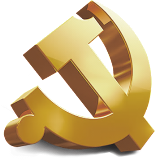 中国共产党
谢谢您的观看
THANK YOU FOR WHATCHING